Ministry of Investment,
Industry and Trade of the Republic of Uzbekistan
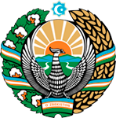 Production of synthetic fiber (viscose)
Project overview
Business model: manufacturing facility with production capacityof 50 thsd tons of viscose per year
Financing
60 mln USD
Project scope
 Production of synthetic(viscose) fiber
Production process for synthetic (viscose) fiber
Incentives
Infrastructure development at state cost* (project cost exceeding 15 mln USD)

Across the Republic, 27 FEZs and 4 TIZs offer tax breaks on land, property, water and CIT. 
(CIT - applied for investments over 3 mln USD)
Washing, bleaching, stretching and cutting
Procurement
of materials(wood pulp and chemicals.)
Final processingand quality control
Dissolution and spinning
Project description
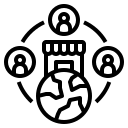 Mainly for domestic market
Existing 5 neighbor markets
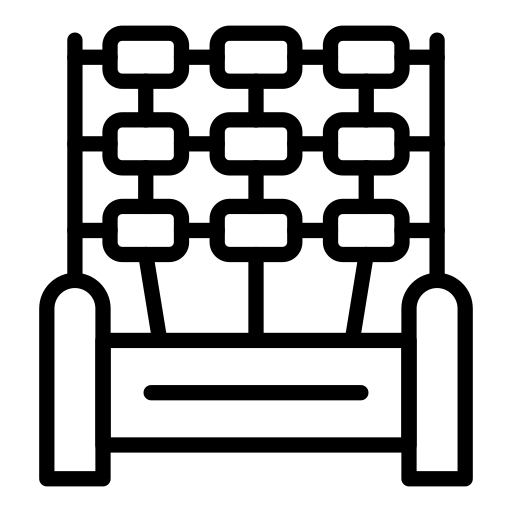 7 production lines
Import of raw materials:
- wood pulp 
- chemicals
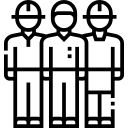 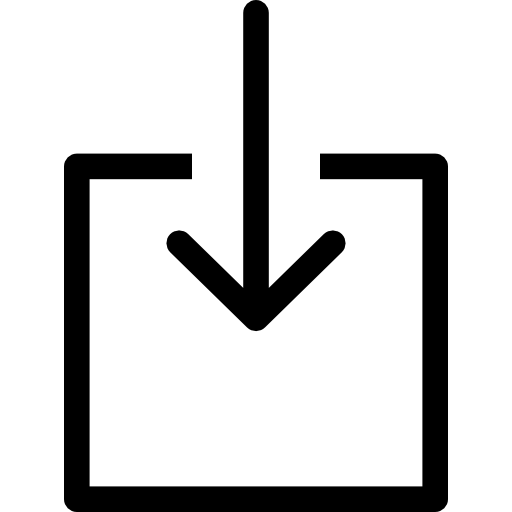 ~200 employees
Production and trade volume of synthetic fiber (2023)
Production
Export
Import
Consumption
Consumption (CA)
Infrastructure
Gas                                           12 cents/m³
Electricity                             7 cents/kWh
Water                                     20 cents/m³
5 thsd tons
60 thsd tons
130 thsd tons
21 thsd tons
76 thsd tons
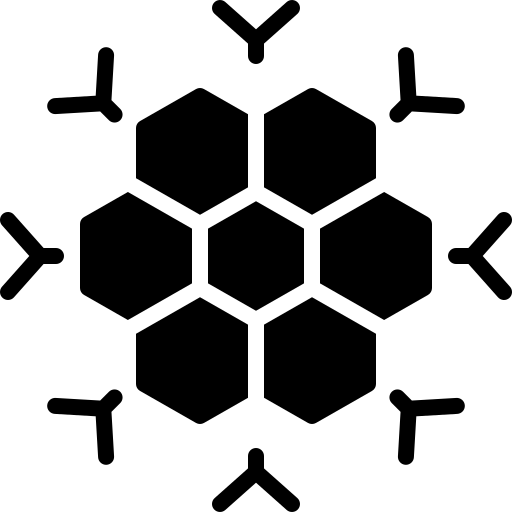 Ministry of Investment,
Industry and Trade of the Republic of Uzbekistan
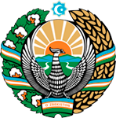 We invite to invest in textile production in Uzbekistan
Trade agreements
Project overview
Competition: Uzbekistan offers highly competitive structure of operating costs for manufacturing of synthetic staple fiber internationally
CIS Free Trade Agreement creates more integrated and open market with CIS countries.
GSP+ agreement allows to export to EU at reduced or zero tariff for 6 200 products.
Average electricity cost,
US cents per kWh
Synthetic fiber import to Uzbekistan, USD mln
Average wage, USD ths per month
Top-7 synthetic fiber exporters, USD bln
Location
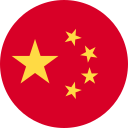 Namangan region
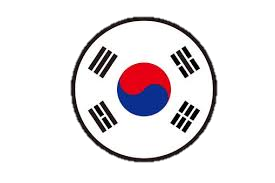 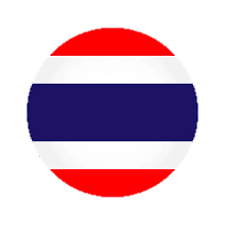 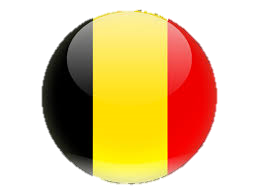 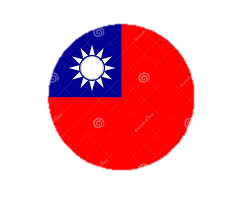 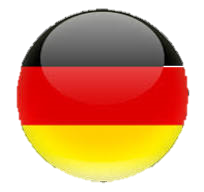 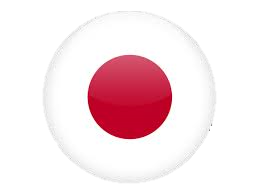 Uzbekistan
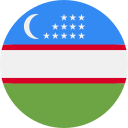 Availability of labor in textile industry
Local textile products manufacturers can benefit from:
- Stable economical and political situation
- Availability of skilled & unskilled labor
- Building on existing infrastructure and distribution networks
- Infrastructure development at state cost*
- Incentives: Free economic  zones offer tax breaks on land, CIT, water.
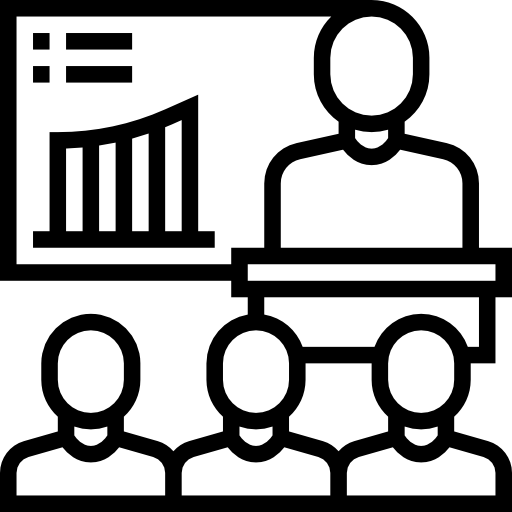 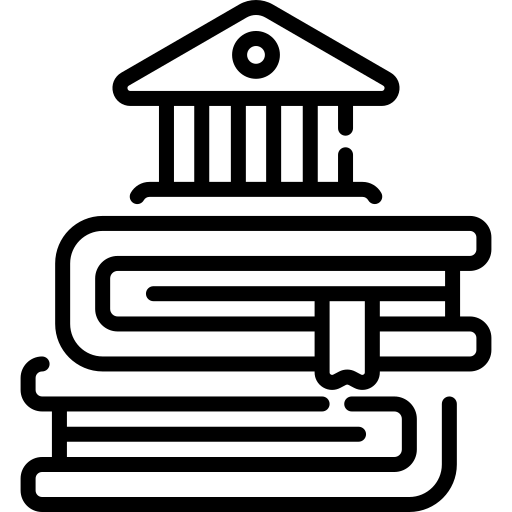 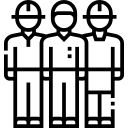 Ministry of Investment,
Industry and Trade of the Republic of Uzbekistan
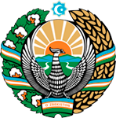 On the strategic international logistics corridor
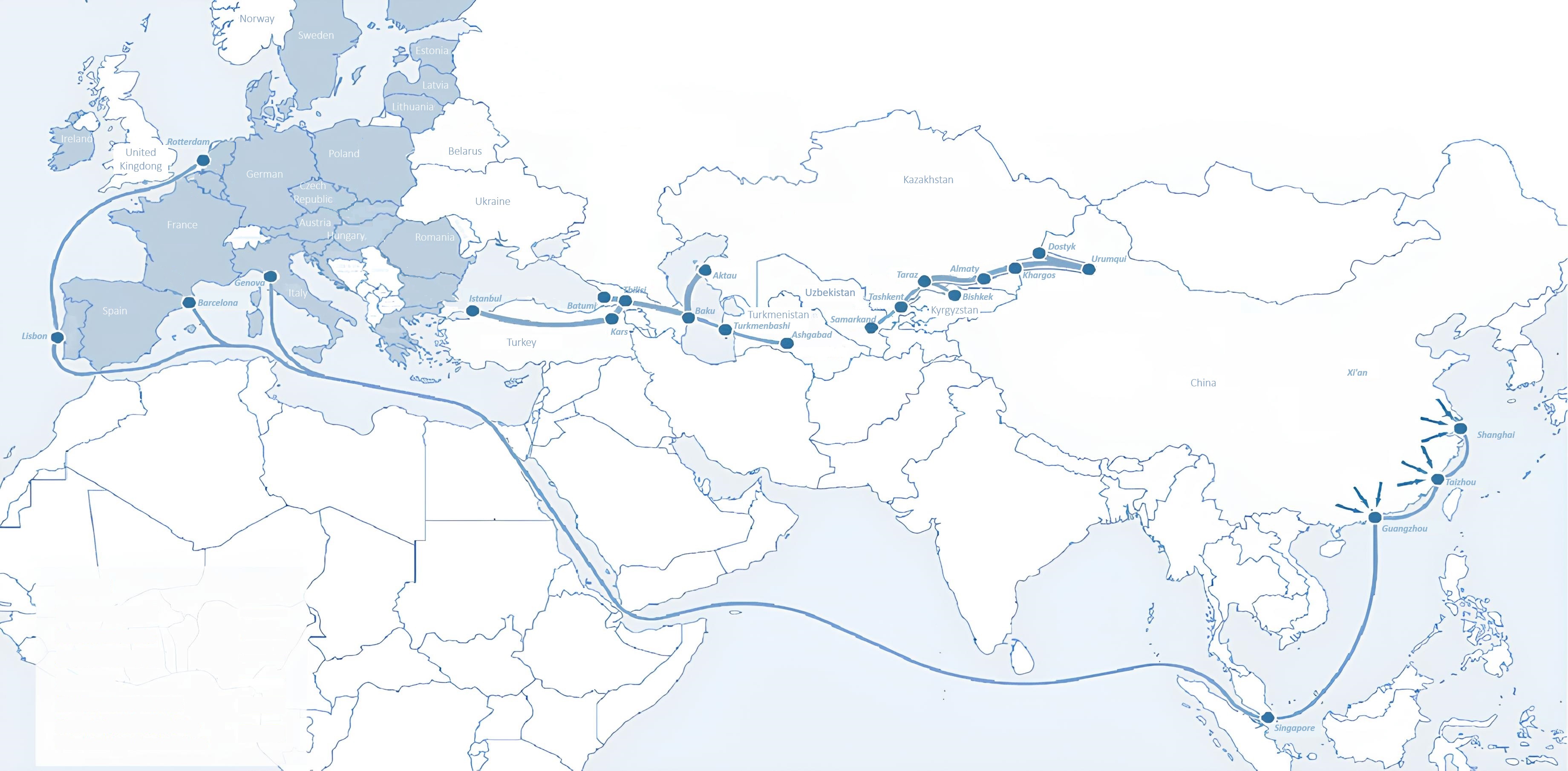 Sankt-Peterburg
Tallin
Latvia
Riga
Moscow
Klaipeda
Hamburg
Minsk
Berlin
Brest
Povorina
Kyiv
Essen
Lviv
Kandiagash
Paris
Volgograd
Chop
Aktogay
Ulan-Bator
Saksaulskaya
Astraxan
Beyney
Bayangal-Mangal
Osh
Kashgar
Malatya
Mersin
Mazar-i-Sharif
Saraxa
Xirat
Afghanistan
Peshavar
Iran
Pakistan
Bandar-e-Abbas
Chakhbahar
Karachi
Ministry of Investment,
Industry and Trade of the Republic of Uzbekistan
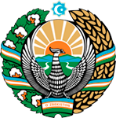 Excellent air connectivity from Tashkent and other Uzbek airports
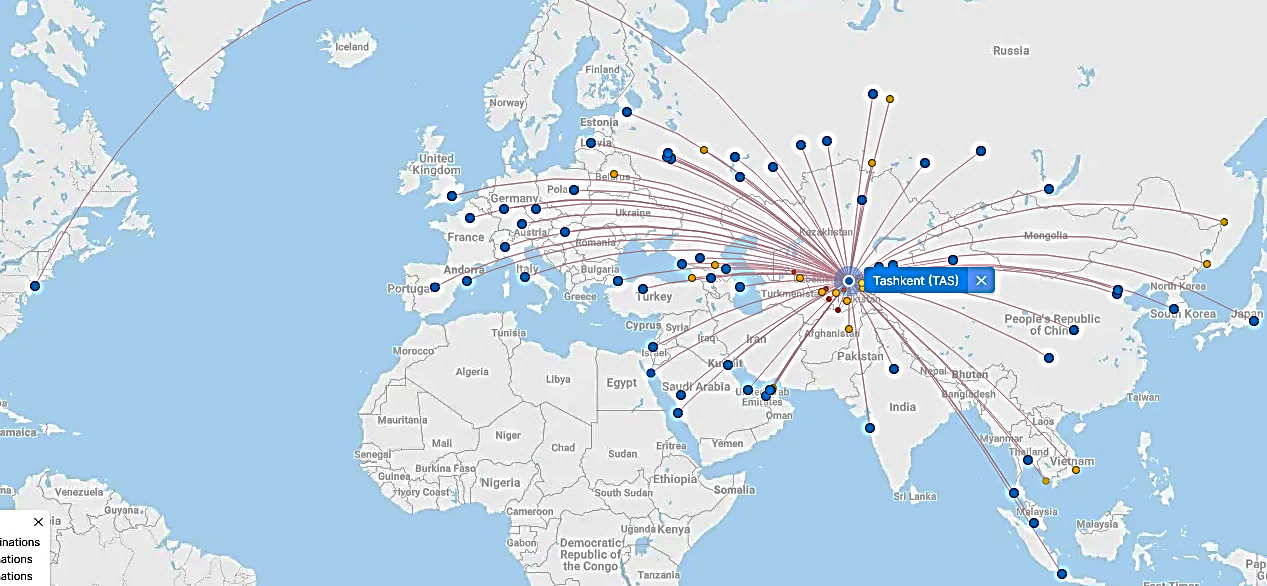 New York
A visa-free policy for tourists from 90 countries

Diverse range of 59 carriers in Uzbekistan’s airport

11 airports across the Country, the main airports are Tashkent, Samarkand and Bukhara